Character EducationCharacter TraitCompassion
www.carehrd.com
Compassionate Definition:Being genuinely concerned for the welfare of others.
www.carehrd.com
Compassionate Example
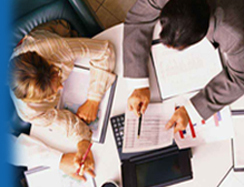 A person who is compassionate is ethical and genuinely concerned with the welfare of other people.
www.carehrd.com
Compassionate Example
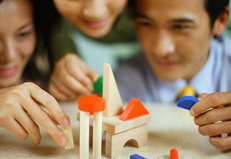 A person who is compassionate shows that he/she cares about other people.
www.carehrd.com
Mr. Anderson's Character Development Class
Empathetic Definition:Feeling an emotional response to the pain and pleasure of others.
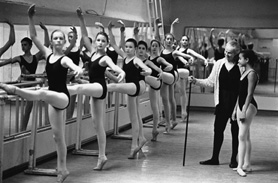 www.carehrd.com
Empathetic Example
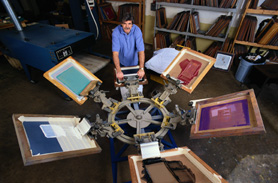 A person who is empathetic feels an emotional response to the pain and the pleasure of other people.
www.carehrd.com
Empathetic Example
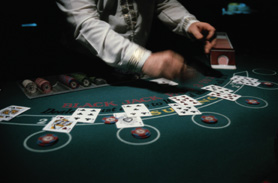 A person who is empathetic has a generous spirit toward other people.
www.carehrd.com
Consideration Definition:Being kind, loving, and sensitive to others.
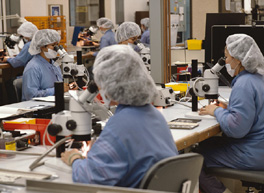 www.carehrd.com
Consideration Example
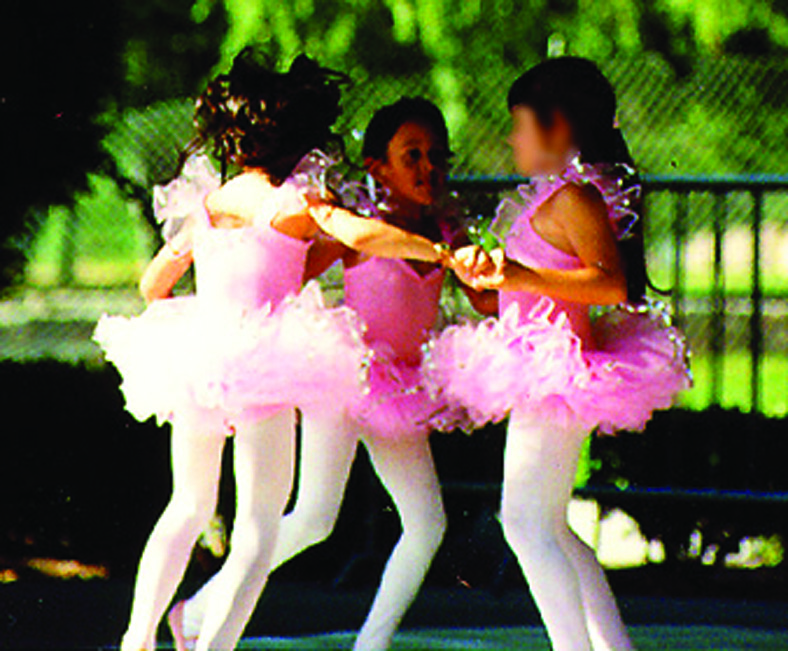 A considerate person is kind and loving.
www.carehrd.com
Consideration Example
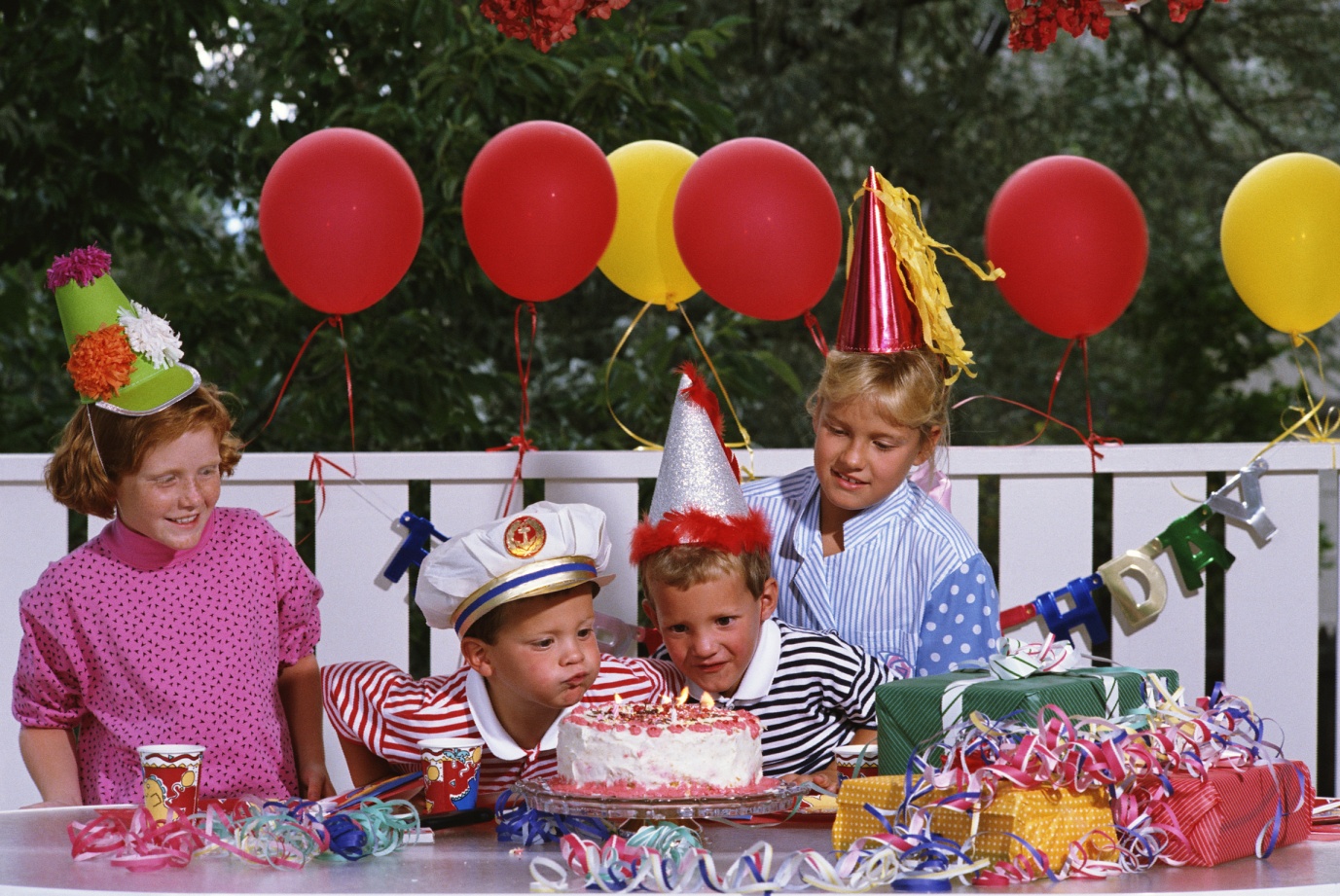 A considerate person is sensitive to the needs of other people and helps people in need.
www.carehrd.com
Compassionate Words
Kindly
Kindhearted
Considerate
Caring
Gentle
Benevolent
Sympathetic
Empathetic
Feelings
Concerned
Kind
www.carehrd.com
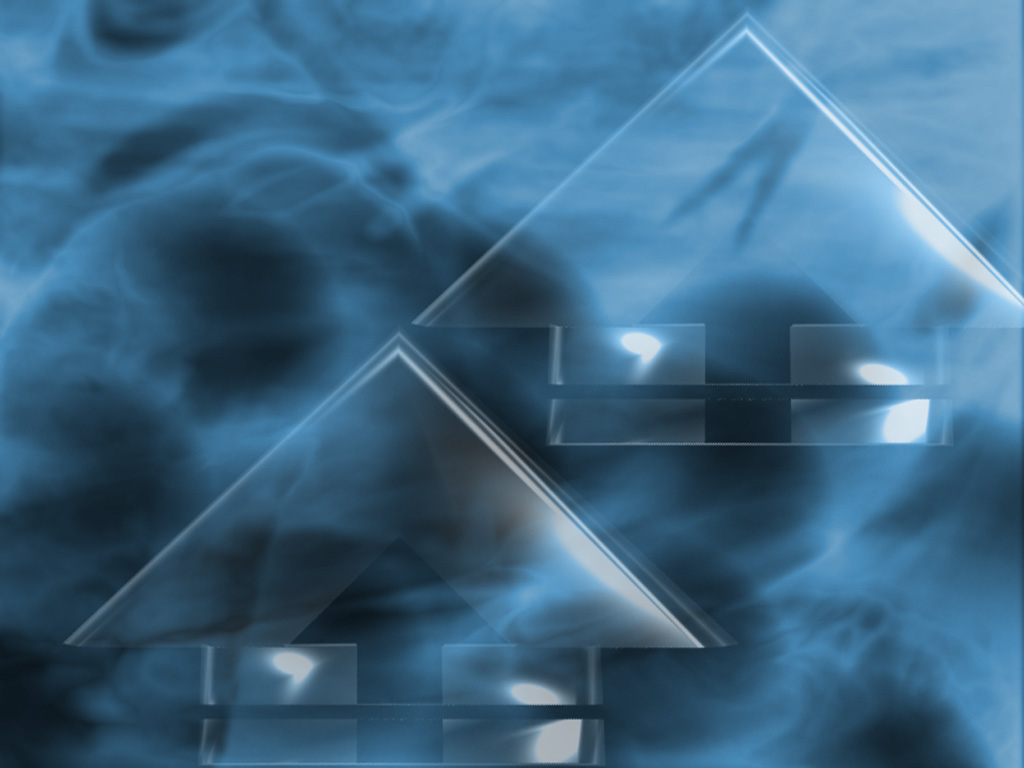 “The Lion and the Shepherd”-Aesop
www.carehrd.com
Discussion Questions for “The Lion and the Shepherd”
www.carehrd.com
Compassion Defined:Compassion means being kind and thoughtful towards others.
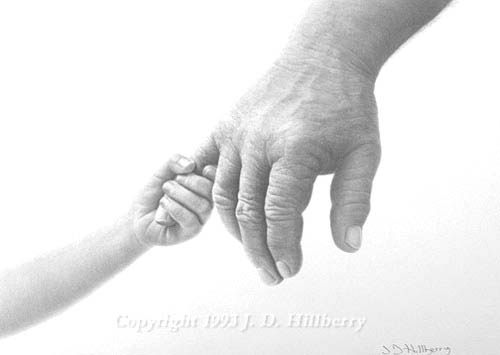 www.carehrd.com